Anti-virus & Firewall are “NOT” Enough
Mahyar TajDini
DUT, Kiev, December 2016
Anti-VirusesMalware Detection Strategies
Signature-based detection
Heuristics
Real-time protection
Virus database
How to Bypassing Anti-viruses
File Splitters and Hex editors
Polymorphic Encoder
Crypters & Packers
Binary editing
Modify Source code
 Recompile the payload/Use an alternate version
Bypassing Firewalls
Reverse Connection
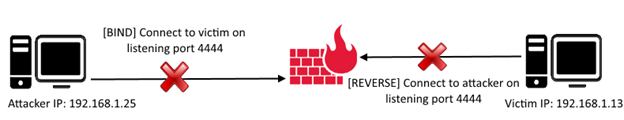 <Are you READY># Let’s Do it
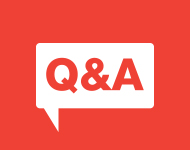